Кто это? И из каких сказок пришли эти герои?
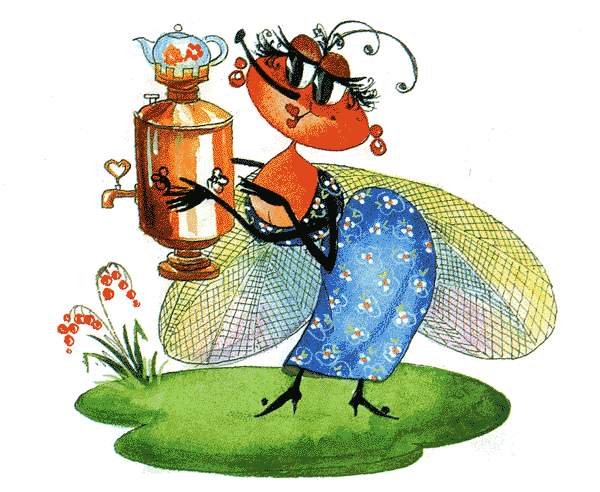 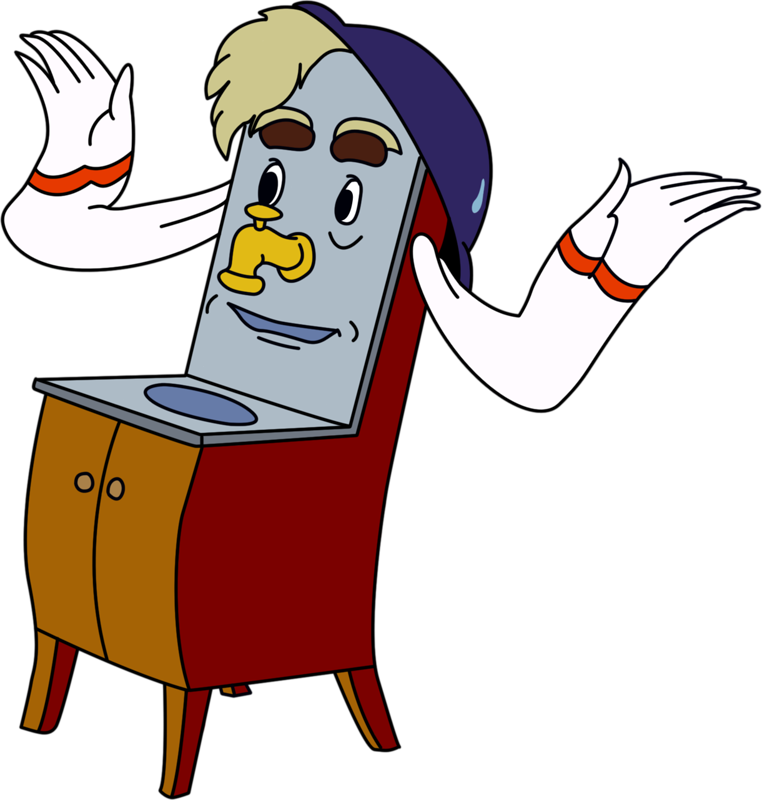 Муха  - Цокотуха
Мойдодыр
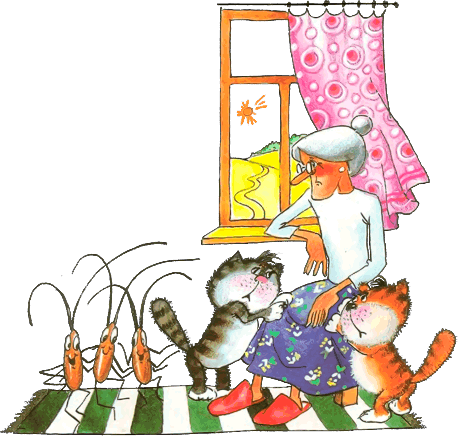 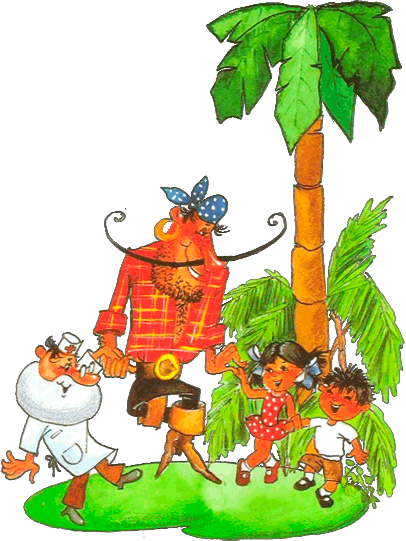 Бабушка Федора
Бармалей
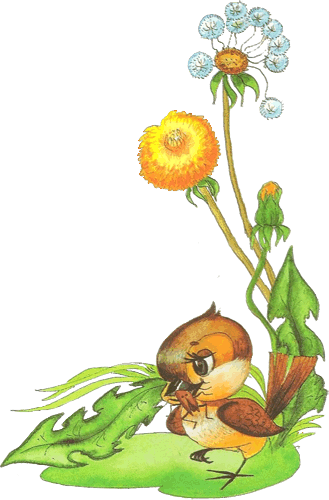 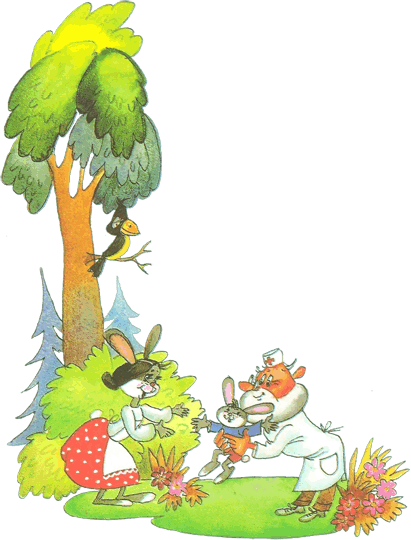 Воробей
Айболит